Moja županija
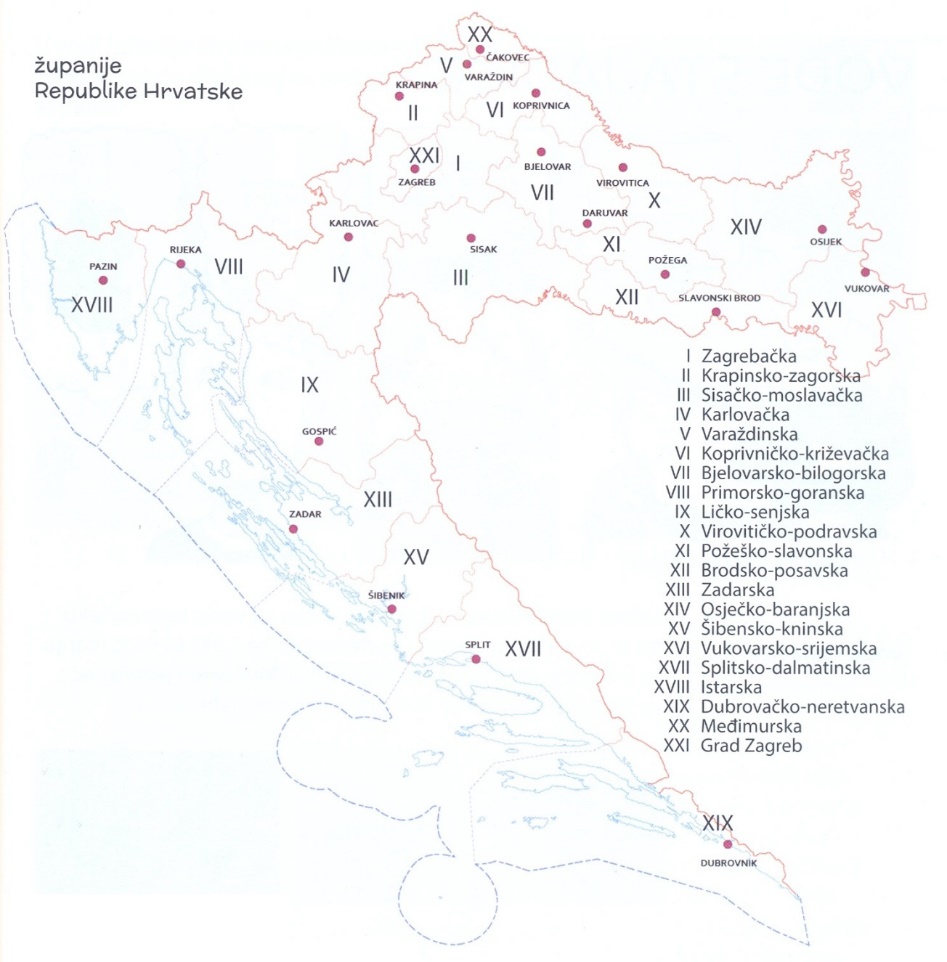 Vesna Bego, OŠ Dragutina Domjanića, Sveti Ivan Zelina
Prostor koji obuhvaća dio Republike Hrvatske nazivamo

                                    županija.
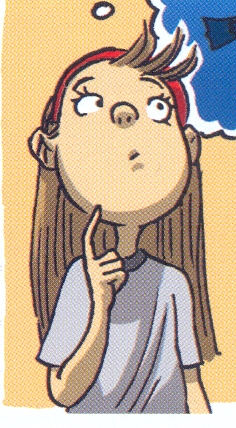 Na čelu svake županije nalazi se:
a)   načelnik
b)  gradonačelnik
c)   župan
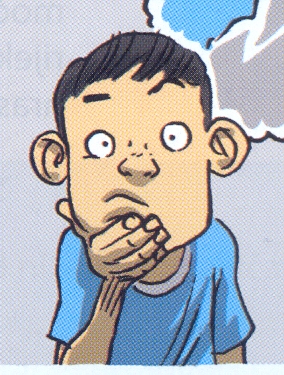 Župan i njegova uprava smješteni su u gradu koji je županijsko središte.

DA          NE
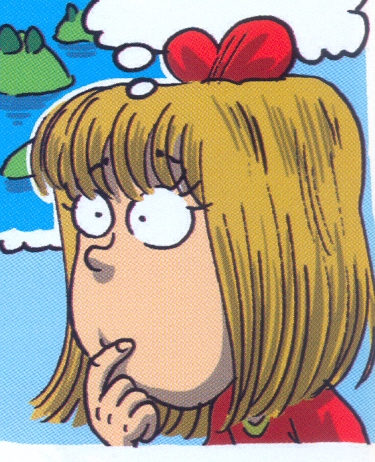 Županijsko središte najčešće je:
a)   najveći grad u županiji
b)   najmanji grad u županiji
c)   najveće mjesto u županiji
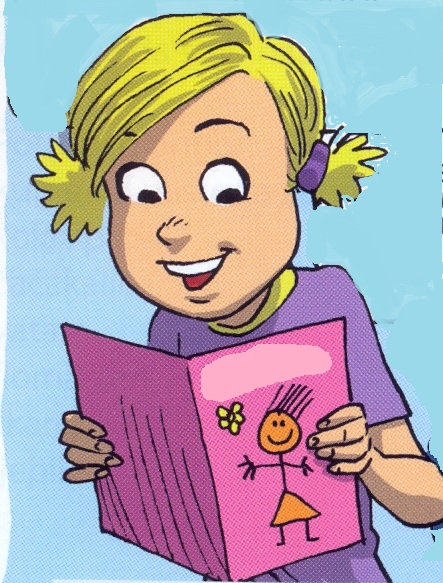 Zadane pojmove spoji crtom.
fakultet
                                      
dvorana
   
tvornica
sportsko središte
gospodarsko središte
prosvjetno središte
Kulturno središte ima brojne:
ljekarne
knjižnice
škole
dvorane
banke
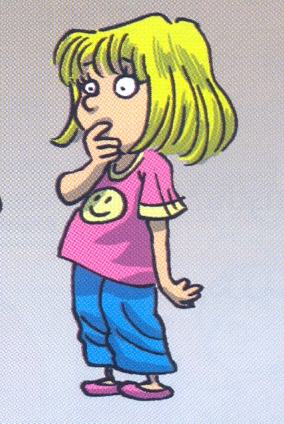 Središte županije nije dobro prometno povezano s ostalim dijelovima županije.

DA          NE
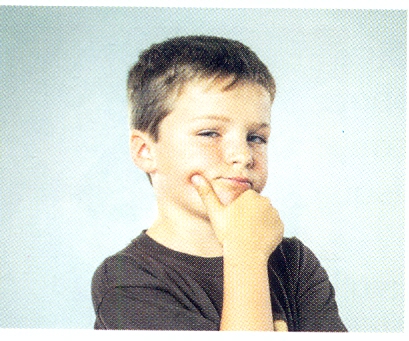 Zadane pojmove spoji crtom.
Vukovarsko-srijemska
                                      
Republika Hrvatska
   
Hrvatsko zagorje 

Sveti Ivan Zelina
grad
županija
21 županija
Izbaci uljeza!
trgovine
banke
hoteli
tržnice
muzeji
Napiši slovo ispred pripadajuće riječi.
a) župan                                        

b) načelnik

c)  gradonačelnik
c)
___grad
a)
___županija
___manje naselje
b)
Pronađi 
svoju
županiju!
A1
B1
C1
A2
B2
C2
A3
B3
C3
A
B
C
KONAČNO RJEŠENJE
Bravo !